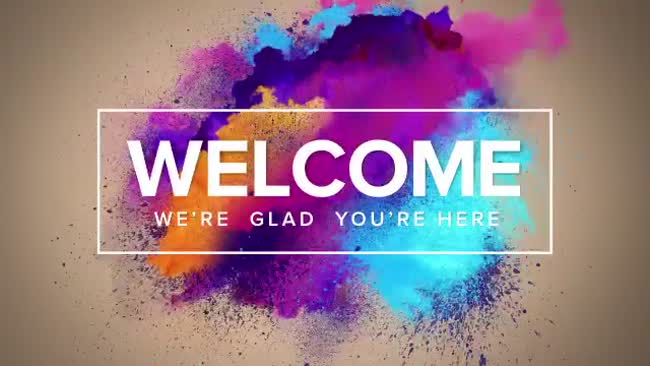 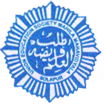 Union Education Society’s Mahila Mahavidyalaya, Solapur.
B.A Part –III (2019-2020) English (Special)Introduction to Literary Criticism
A Presentation 
By
   Associate Prof. Shaikh Nikhat
On
“Literary and Critical Terms/Concepts”
Introduction
writers write articles , essay, stories, dramas and so on. Poets compose poems. When these writers and poets use language, they use it very artistically so that their writing become impressive, sentimental, attractive and effective. For effective expression of their thought and impressive delineation of their feelings and emotion, they use some techniques, devices  and the figures of speech.
Metaphor 
Metaphor, in simple words, is a comparison between two dissimilar things or objects . This comparison is implied or hidden . The thing is described as if it is the other thing . Attention is concentrated on similarities between them rather than differences in them. Look at the following examples and see how the two objects or things are treated as one.
All the world is a stage
       And all men and women merely players. 
(Shakespeare : As you like it ) 
A violet by a mossy stone,
Half-hidden from eye
(Wordsworth: “Lucy”)
Simile
Simile is a figure of speech that compares two different things.
It makes comparison and shows similarities between them.
It makes use of the words “like” or “as” and shows similarity between two different things. 
hence., it is a direct comparison. For example :
The poet Robert Burn’s poem describes the beauty of his beloved with the help of a smile
“ O my luv’s like a red, red rose
That’s newly sprung in june ;
O my luv’s like melodie
That is sweetly played in tune.”